Unit 8　Summer Holiday Is Coming!
Li Ming's Summer Holiday
WWW.PPT818.COM
Lesson 48　Li Ming's Summer Holiday
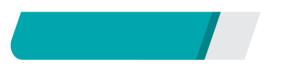 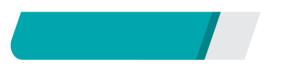 课前自主预习
课前自主预习
organize
camp
share
Lesson 48　Li Ming's Summer Holiday
share…with…
write down
a two­week summer camp
同时
在湖边钓鱼
Lesson 48　Li Ming's Summer Holiday
a  special  two­week summer camp
share
them     with         you
Lesson 48　Li Ming's Summer Holiday
During                                                        take     part
in
Lesson 48　Li Ming's Summer Holiday
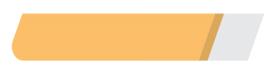 课堂互动探究
词汇点睛
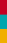 ●　share v. 分享；合用
[观察] Eric shared his chocolate with the other kids.
埃里克把他的巧克力和其他孩子一起分着吃了。
[探究] share作及物动词，常用短语：____________与某人分享某物；share in 分享；分担
share sth. with sb.
Lesson 48　Li Ming's Summer Holiday
活学活用
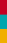 2017·同仁  Good friends should ________(分享) happiness and sadness ________ each other.
share
with
Lesson 48　Li Ming's Summer Holiday
句型透视
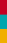 ●1　Our school organized a special two­week summer camp.
我们学校组织了一次为期两周的特别夏令营。
Lesson 48　Li Ming's Summer Holiday
[探究] (1)organize为________(及物/不及物)动词，意为“组织”，后面跟名词或代词宾格；
(2)camp此处用作________词，意为“露营，营地”，a summer camp意为“____________”。如：
We joined in many activities in the summer camp.
在夏令营里，我们参加了许多活动。
及物
名
夏令营
Lesson 48　Li Ming's Summer Holiday
[拓展] (1)organizer 为名词，意为“组织者”；organization为名词，意为“组织；团体；机构”；organized为形容词，意为“做事有条理的，有组织的”。
(2)camp也可用作动词，意为“宿营，露营”，go camping意为“去露营”。
Lesson 48　Li Ming's Summer Holiday
活学活用
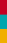 1．(1)上周我们组织了一场足球赛。
We ________ a football match last week.
(2)你想和我们去露营吗？
Would you like to ________ ________ with us?
organized
go         camping
Lesson 48　Li Ming's Summer Holiday
●2　I am going to write down all of my experiences and share them with you.我打算写下我所有的经历并和你分享。
[探究] (1)write down意为“写下，记下”，如果其宾语是代词，必须放在write和down________(之间/之后)，且代词要用其宾格形式，如：write them/it down; 如果宾语是名词(词组)，可以放在write和down之间，也可以放在down后面。
之间
Lesson 48　Li Ming's Summer Holiday
(2)句中的experience意为“经历”， 是________(可数/不可数)名词。experience还可表示“________”， 为不可数名词。该词也可作动词， 意为“经历， 体验”。如：
He is an old teacher with much experience. 
他是一位经验丰富的老教师。
I will experience a new life in another part of China. 
我要在中国的另一个地方体验一种新的生活。
可数
经验
Lesson 48　Li Ming's Summer Holiday
2．(1)写下这些问题的答案。
________ ________ the answers to these questions.
(2)我去年在海南体验了许多水上活动。
I ________ many water activities in Hainan last year.
(3)Our teacher has lots of e________ in teaching.So he often makes his class active.
Write         down
experienced
xperience